Yazılım MühendisliğiTemel  Süreçler - Gerçekleştirim
Doç. Dr. Recep ERYİĞİT
1
ENFYL-851502
HEDEFLER
Tasarım 
Raporu
Analiz 
Raporu
Gerçekleştirim
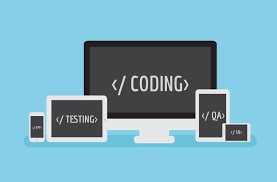 Veritabanı
2
Giriş
Tasarım sonucu üretilen süreç ve veri tabanının fiziksel yapısını içeren fiziksel modelin bilgisayar ortamında çalışan yazılım biçimine dönüştürülmesi çalışmasıdır.
Birinci yapılması gereken;
Yazılım geliştirme ortamı seçilmi
 (programlama dili, veri tabanı yönetim sistemi, yazılım geliştirme araçları (CASE)).
3
Programlama Dilleri
Geliştirilecek Uygulamaya Göre Programlama dili  seçilmelidir.
Veri İşleme Yoğunluklu Uygulamalar 
Cobol, 
Görsel Programlama Dilleri ve Veri Tabanları (java,C#)
Hesaplama Yoğun Uygulamalar
Fortran
C
Paralel Fortran ve C
Süreç ağırlıklı uygulamalar
Assembly
C
Sistem programlamaya yönelik uygulamalar
C
Yapay Zeka Uygulamaları
Lisp
Prolog
4
Programlama Dilleri
Katalog Bilgisi, Veri Sözlüğü Varlığı
Veri Soyutlama
Kullanıcıdan verinin saklanması konusundaki detayları gizleyerek veri soyutlamasının sağlanması
Program-veri, program-işlem bağımsızlığı
Geleneksel Dosya işleme yöntemlerinde veri dosyalarının yapısı bu dosyalara erişen programların içine gömülmüşlerdir. Bu sebeple değiştirmek zor.
Birden çok kullanıcı desteği
Birden fazla işlem arası paylaşım
5
Veri Modelleri
Fiziksel veri modelleri verinin bilgisayarda nasıl saklandığının detayları ile ilgili kavramları sağlar. 

Yüksek Düzey Veri Modelleri 
Varlık: Veri tabanında saklanan, gerçek dünyadan bir nesne veya kavramdır (proje, işçi).
Özellik: Varlığı anlatan bir özelliği gösterir (işçinin adı, ücreti).
İlişki: Birden fazla varlık arasındaki ilişkidir (işçi ve proje arasındaki çalışma ilişkisi).
6
Şemalar
Herhangi bir veri modelinde veri tabanının tanımlaması ile kendisini ayırmak önemlidir. 

Veri tabanının tanımlanması, veri tabanı şeması veya meta-veri olarak adlandırılır.

Veri tabanı şeması tasarım sırasında belirlenir ve fazla değişmesi beklenmez.
7
VTYS Mimarisi
VTYS mimarisi üç seviyede tanımlanabilir.
İçsel Düzey: Veri tabanının fiziksel saklama yapısını açıklar.
Kavramsal Düzey: Kavramsal şema içerir ve kullanıcılar için veritabanının yapısını açıklar.
Dışsal Düzey: Dış şemalar ve kullanıcı görüşlerini içerir.
8
Veritabanı Dilleri ve Arabirimleri
Veri tabanı tasarımı tamamlandıktan sonra bir VTYS seçilir.
9
VTYS nin Sınıflandırılması
Sınıflandırmalar kullanılan Veri Modeline göre yapılır.

İlişkisel Model: Veri tabanı tablo yığınından oluşmuştur. Her bir tablo bir dosya olarak saklanabilir.
Ağ Modeli: Veriyi kayıt ve küme tipleri olarak gösterir.
Hiyerarşik Model: Veri ağaç yapısında gösterilir.
Nesne Yönelimli Model: Veri tabanı nesneler, özellikleri ve işlemleri biçiminde gösterilir.
10
Hazır Program Kütüphaneleri
Hemen hemen tüm programlama platformlarının kendilerine özgü hazır kütüphaneleri bulunmaktadır. 
Pascal	*.tpu
C		*.h
Java		*.jar

Günümüzde bu kütüphanelerin temin edilmesi internet üzerinden oldukça kolaydır.
11
CASE Araç ve Ortamları
Günümüzde bilgisayar destekli yazılım geliştirme ortamları oldukça gelişmiştir.
CASE araçları yazılım geliştirme sürecinin her aşamasında üretilen bilgi ya da belgelerin bilgisayar ortamında saklanmasına ve bu yolla kolay erişilebilir ve yönetilebilir olmasına olanak sağlar.
12
Kodlama Stili
Hangi platformda geliştirilirse geliştirilsin yazılımın belirli bir düzende kodlanması, yazılımın yaşam döngüsü açısından önem kazanmaktadır.
Etkin kod yazılım stili için kullanılan yöntemler:
Açıklama Satırları
Kod Yazım Düzeni
Anlamlı İsimlendirme
Yapısal Programlama Yapıları
13
Açıklama Satırları
Modülün başlangıcına 
genel amaç, 
işlevi 
desteklenen platformlar, 
eksikler, 
düzeltilen yanlışlıklar
gibi genel bilgilendirici açıklamaları yapılır
Aynı zamanda modülün kritik bölümleri vurgulanarak açıklanır.
14
Kod Biçimlemesi
Programın okunabilirliğini artırmak ve anlaşılabilirliğini kolaylaştırmak amacıyla açıklama satırlarının kullanımının yanı sıra, belirli bir kod yazım düzeninin de kullanılması gerekmektedir.

for i:=1 to 50 do begin i:=i+1; end;  // Kötü kodlanmış

for i:=1 to 50 do 		// iyi kodlanmış
begin 
	i:=i+1; 
end;
15
Anlamlı İsimlendirme
Kullanılan tanımlayıcıların (değişken adları, dosya adları, veri tabanı tablo adları, fonksiyon adları, yordam adları gibi) anlamlı olarak isimlendirilmeleri anlaşılabilirliği büyük ölçüde etkilemektedir.
16
Yapısal programlama yapıları temelde içinde goto komutlarının bulunmadığı, tek giriş ve tek çıkışlı öbeklerden oluşan yapılardır. Bunlar temelde;
Ardışıl işlem yapıları,
Koşullu işlem yapıları,
Döngü yapıları.

Teorik olarak herhangi bir bilgisayar programının sadece bu yapılar kullanılarak yazılabileceği kanıtlanmıştır.
17
Yapısal programlama Yapıları
Program karmaşıklığı konusunda çeşitli modeller geliştirilmiştir. 
Bunların en eskisi ve yol göstericisi McCabe tarafından 1976 yılında geliştirilen modeldir.
Bunun için önce programın akış diyagramına dönüştürülmesi, sonra da karmaşıklık ölçütünün hesaplanması gerekmektedir.
18
Program Karmaşıklığı
Program karmaşıklığı konusunda çeşitli modeller geliştirilmiştir. 
Bunların en eskisi ve yol göstericisi McCabe tarafından 1976 yılında geliştirilen modeldir.
Bunun için önce programın akış diyagramına dönüştürülmesi, sonra da karmaşıklık ölçütünün hesaplanması gerekmektedir.
19
Akış Diyagramına Dönüştürme
Bir ya da birden fazla ardışık işlem
If-Then-Else işlemi
Case işlemi
If-Then işlemi
20
Akış Diyagramına Dönüştürme
While Döngüsü
Repeat Döngüsü
21
McCabe Karmaşıklık Ölçütü
V(G)= k – d + 2p

K: Diyagramdaki kenar çizgi sayısı
D: Diyagramdaki düğüm sayısı
P: programdaki bileşen sayısı (ana program ve ilgili alt program sayısını göstermektedir. Alt program kullanılmadı ise p=1, 3 alt program kullanıldı ise p=4 tür)
22
Olağandışı durum Çözümleme
Olağandışı durum: Bir programın çalışmasının, geçersiz ya da yanlı veri oluşumu ya da başka nedenlerle istenmeyen bir biçimde sonlanmasına neden olan durumdur.
Genelde kabul edilen; program işletiminin sonlandırılmasının bütünüyle program denetiminde olmasıdır.
23
Kod Gözden Geçirme
Olağandışı durum: Bir programın çalışmasının, geçersiz ya da yanlı veri oluşumu ya da başka nedenlerle istenmeyen bir biçimde sonlanmasına neden olan durumdur.
Genelde kabul edilen; program işletiminin sonlandırılmasının bütünüyle program denetiminde olmasıdır.
24